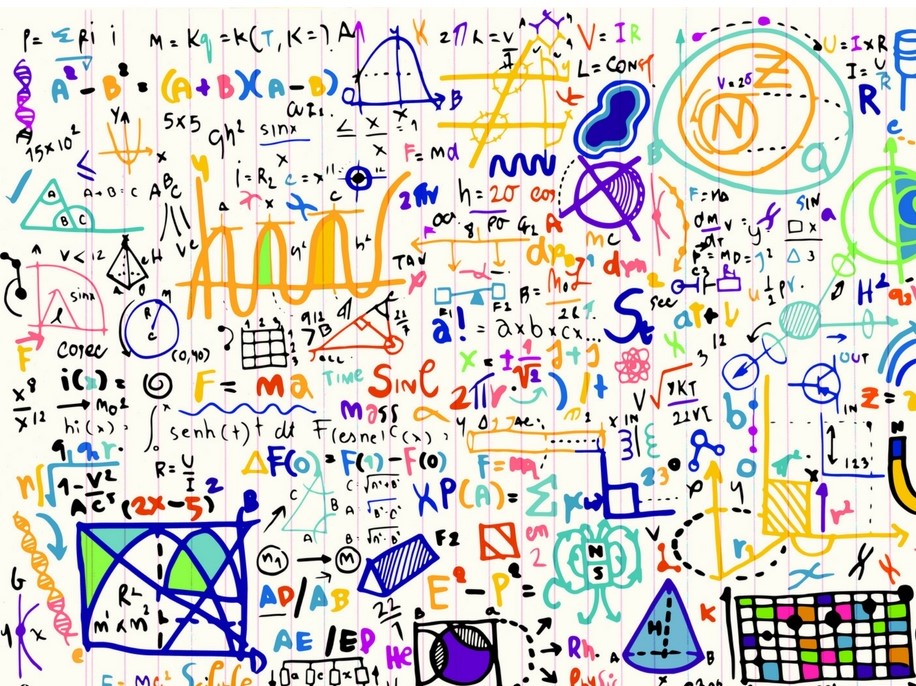 Cyflwyniad i TGAU Mathemateg a Rhifedd (Dwyradd)
Mae dwy haen gofrestru ar gyfer y cymhwyster hwn:
			Haen Uwch (A* - D)
			Haen Sylfaenol (C – G)

Gellir cofrestru dysgwyr ar haenau gwahanol ar draws yr unedau
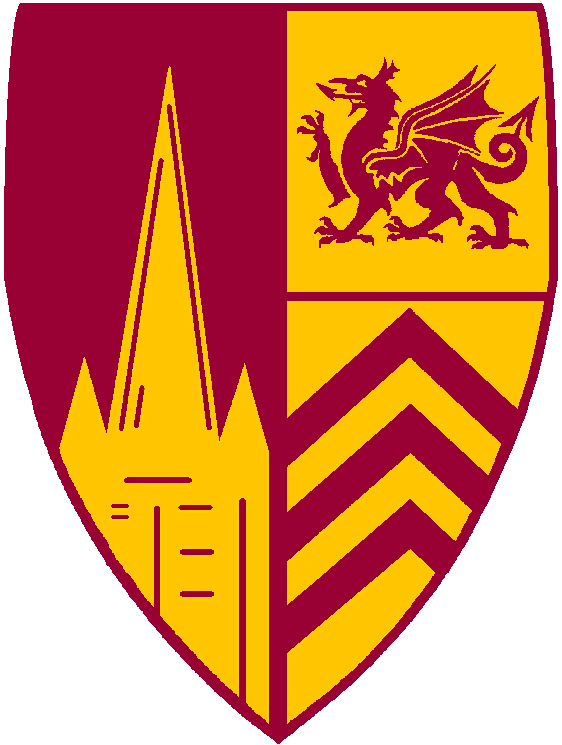 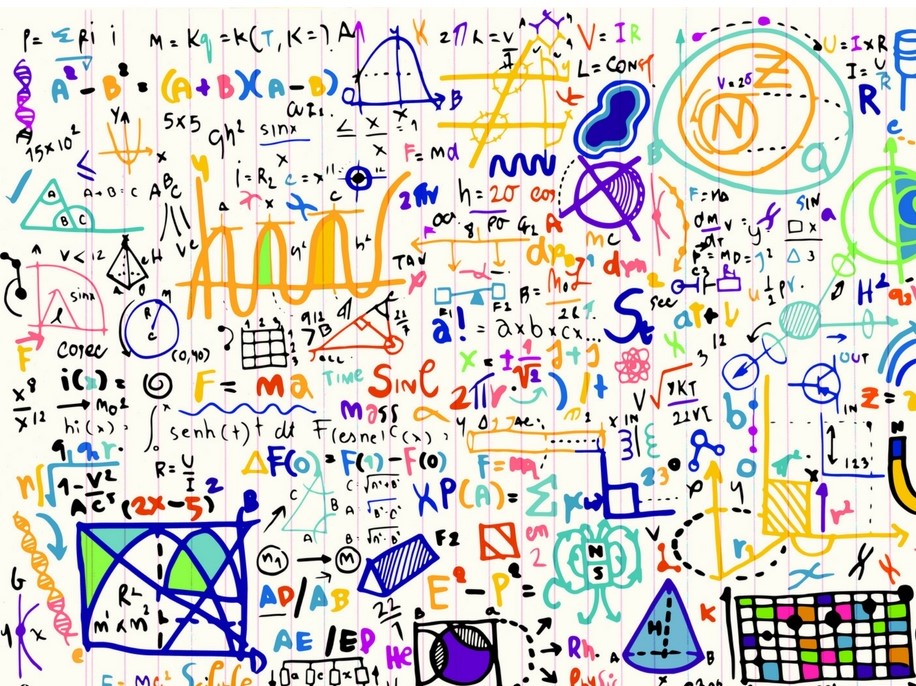 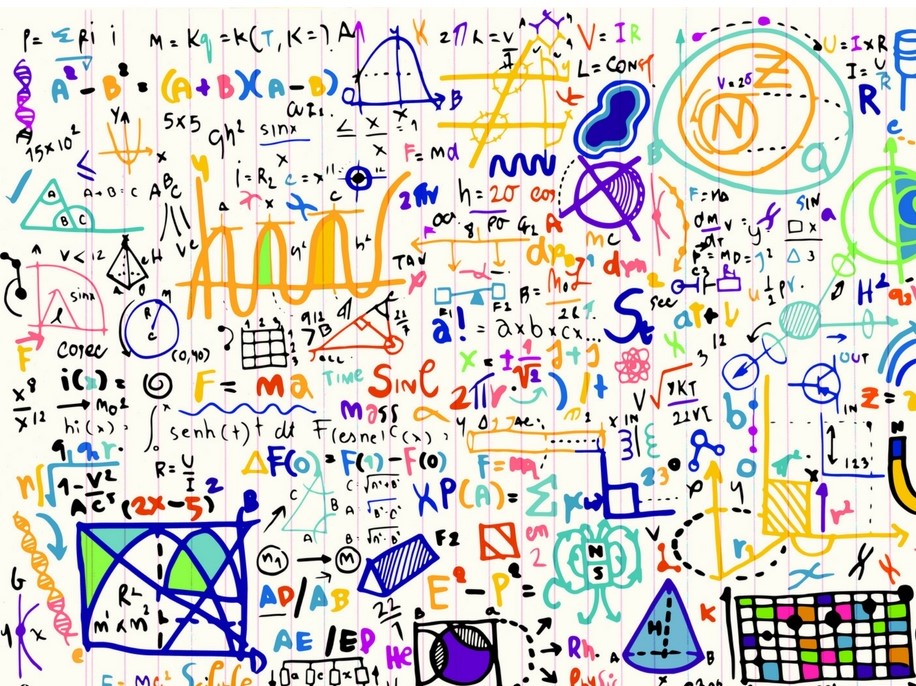 Asesu:
TGAU 
Mathemateg a Rhifedd (Dwyradd)
100% arholiad – Dim Gwaith cwrs
Uned 1: Mathemateg Ariannol a Chymwysiadau Eraill o Rifedd
(Caniateir cyfrifiannell)				30% o’r cymhwyster
Uned 2: Digyfrifiannell
						 		30% o’r cymhwyster
Uned 3: Caniateir cyfrifiannell
								40% o’r cymhwyster
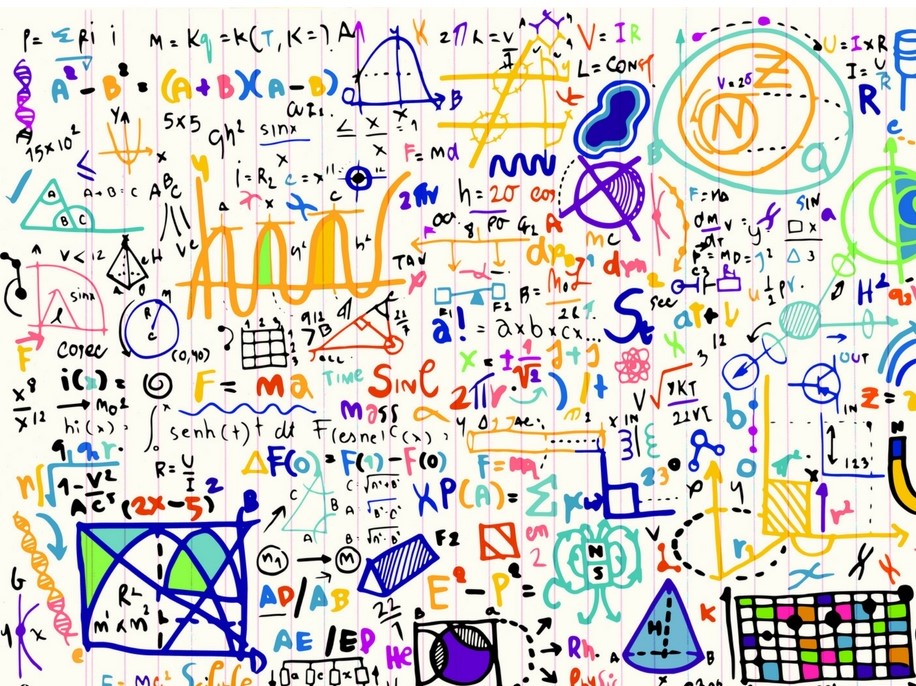 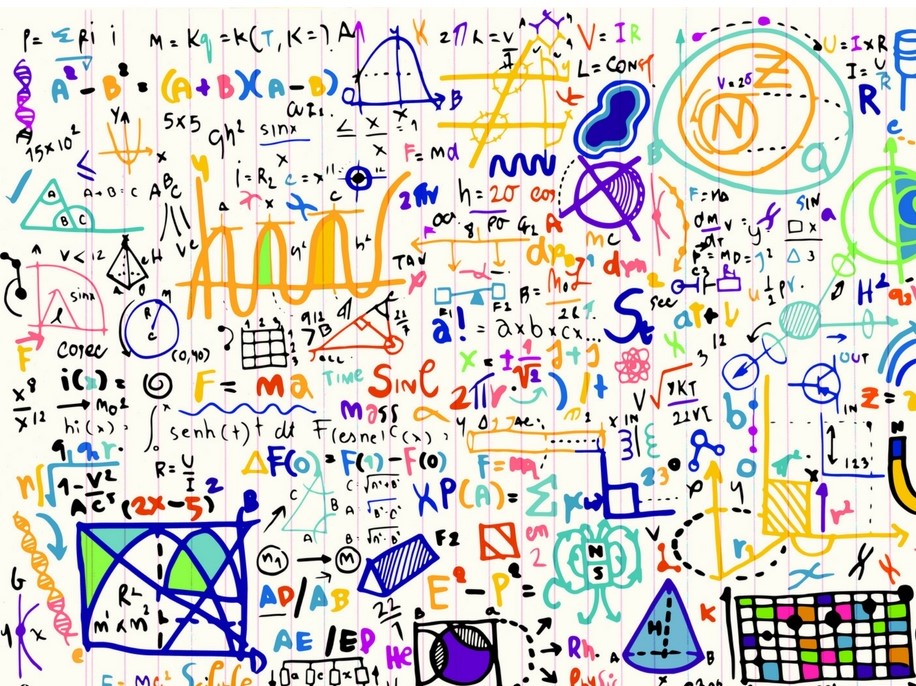 TGAU 
Mathemateg a Rhifedd (Dwyradd)
Offer Angenrheidiol:
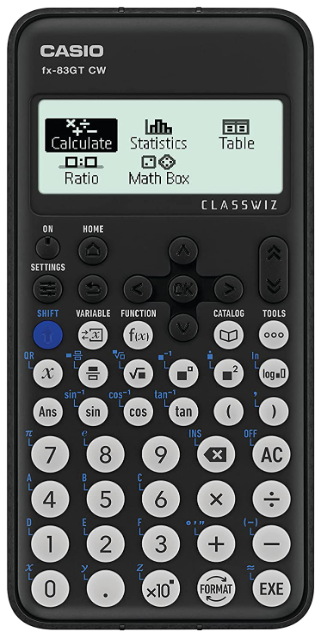 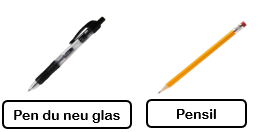 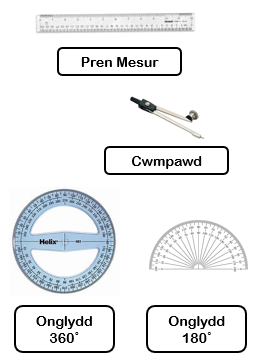 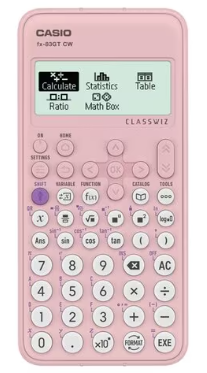 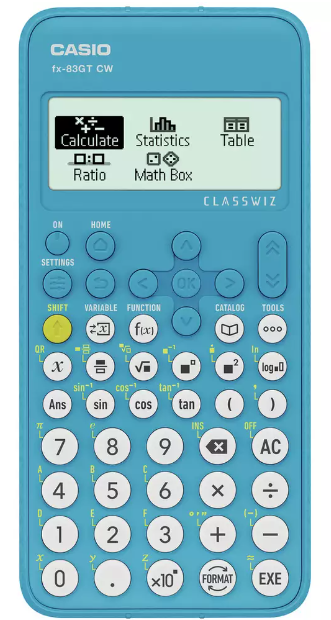 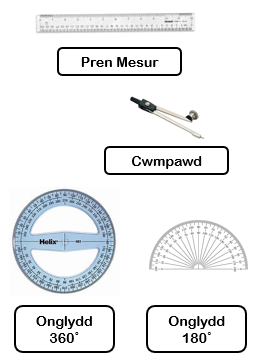 Casio fx-83GT
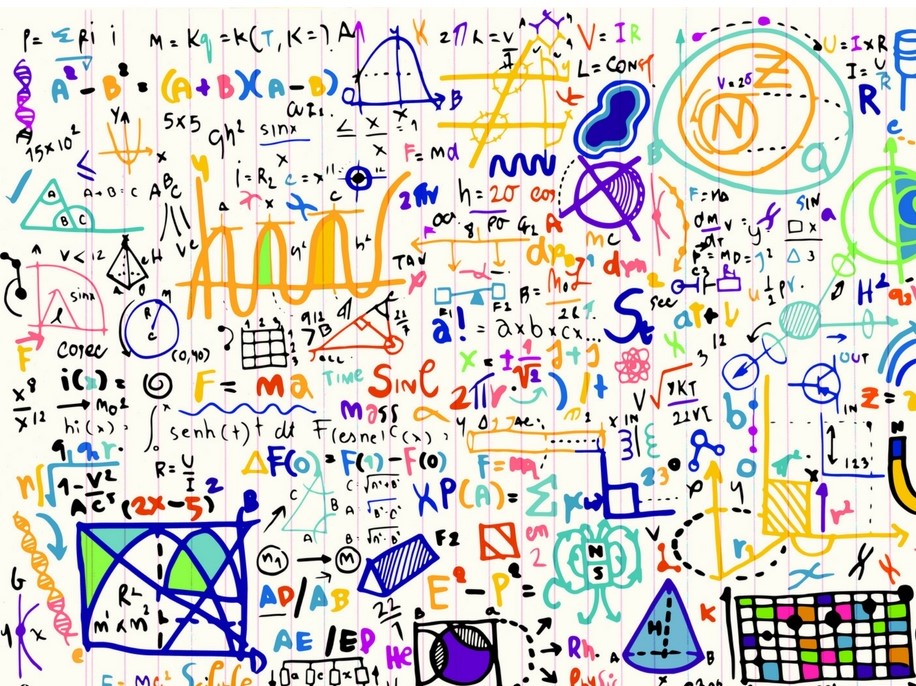 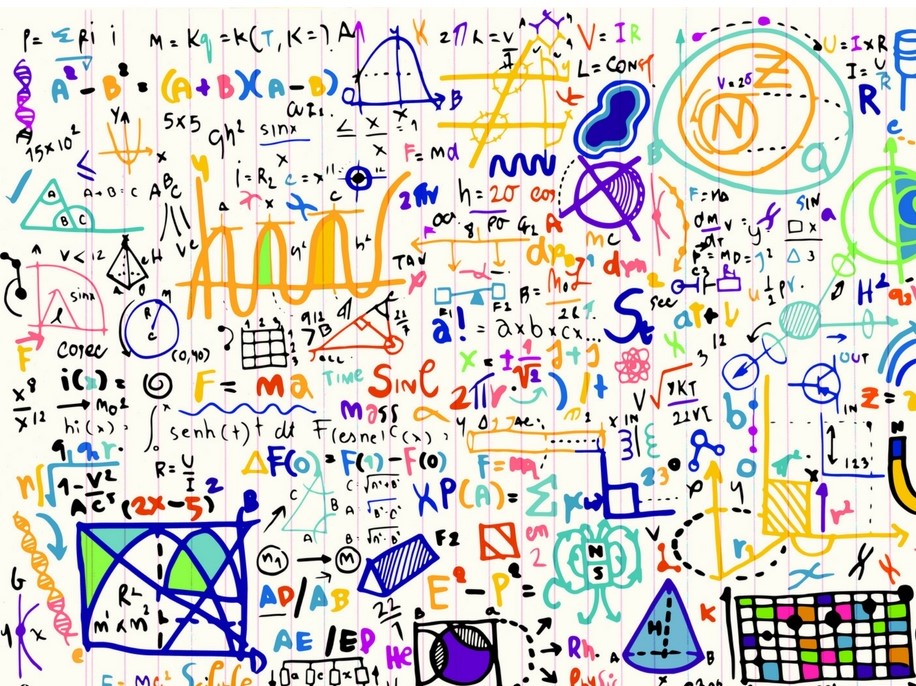 Pryd?
Posibiliadau am arholiadau allanol gyda’r unedau

Haf Bl.10	

Tachwedd Bl.11
	
Haf Bl.11
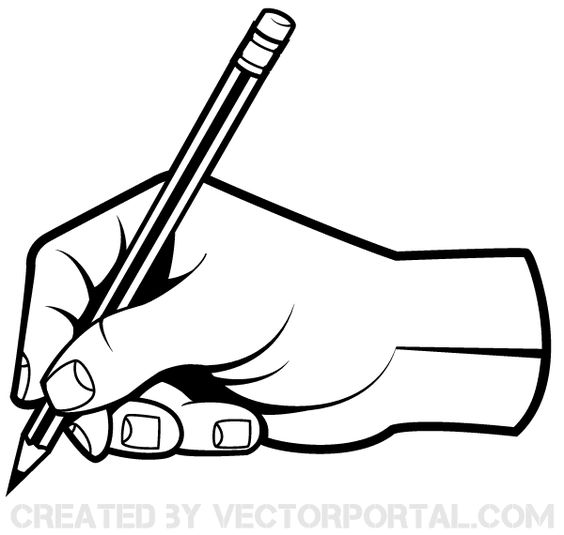 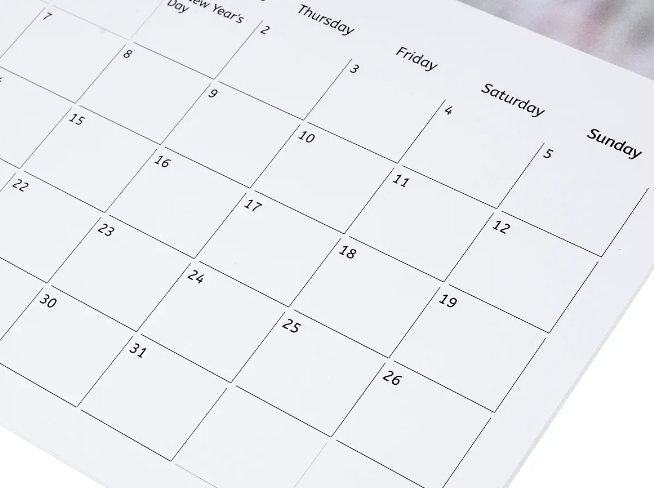 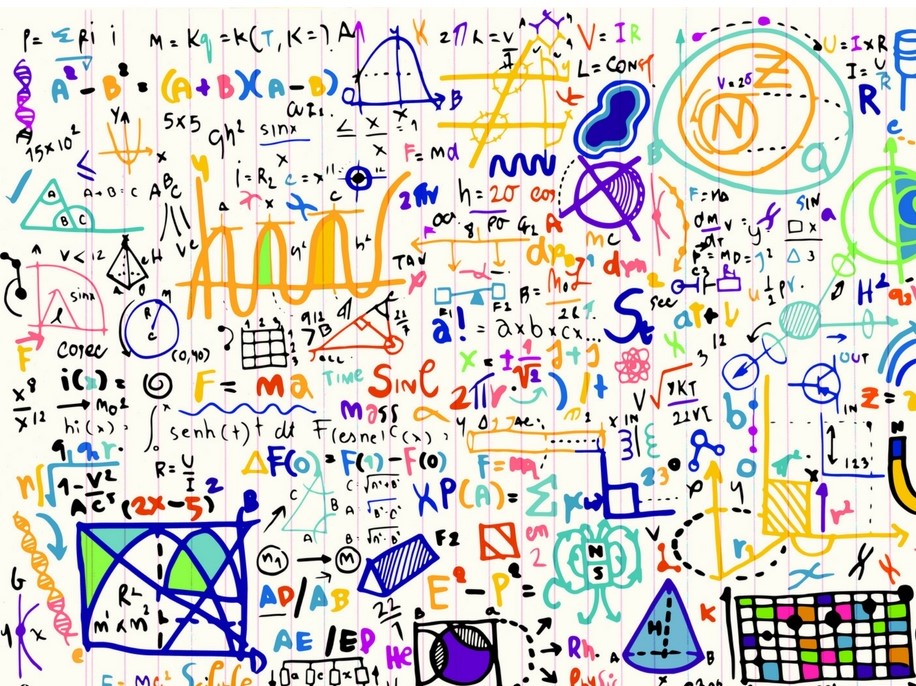 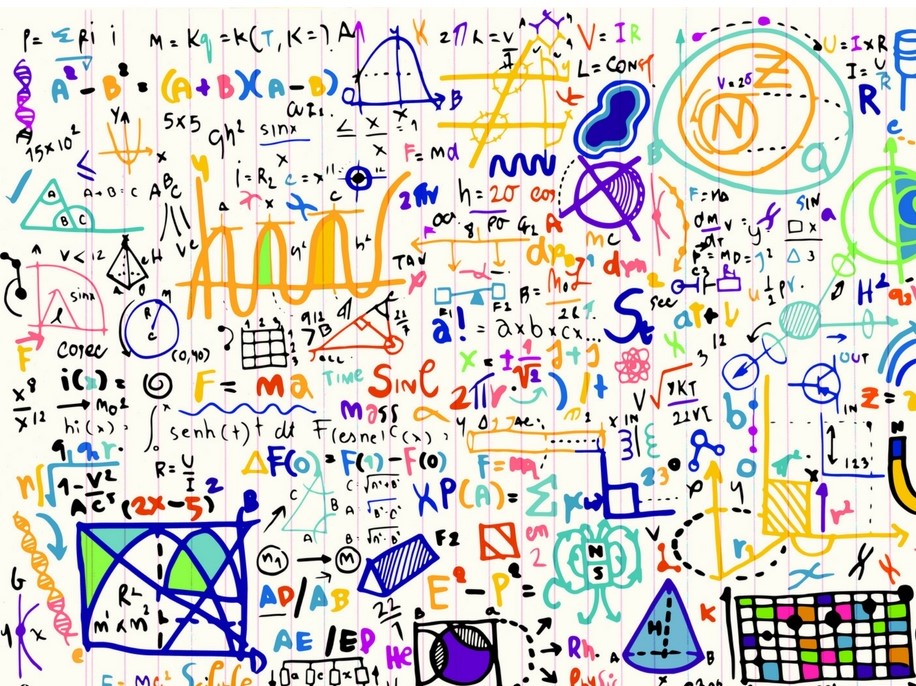 Nodau
Mae’r cymhwyster TGAU Mathemateg a Rhifedd (Dwyradd) wedi ei lunio ar sail y pum hyfedredd rhyngddibynnol sy’n ffurfio egwyddorion cynnydd y Cwricwlwm i Gymru mewn perthynas a’r maes Mathemateg a Rhifedd sef:
dealltwriaeth gysyniadol
cyfathrebu gan ddefnyddio symbolau
rhuglder
rhesymu rhesymegol
cymhwysedd strategol

A’r cynnwys yn seiliedig ar y cysyniadau mathemategol a rhifiadol:
rhif
algebra
geometreg a mesurau
ystadegaeth a thebygolrwydd
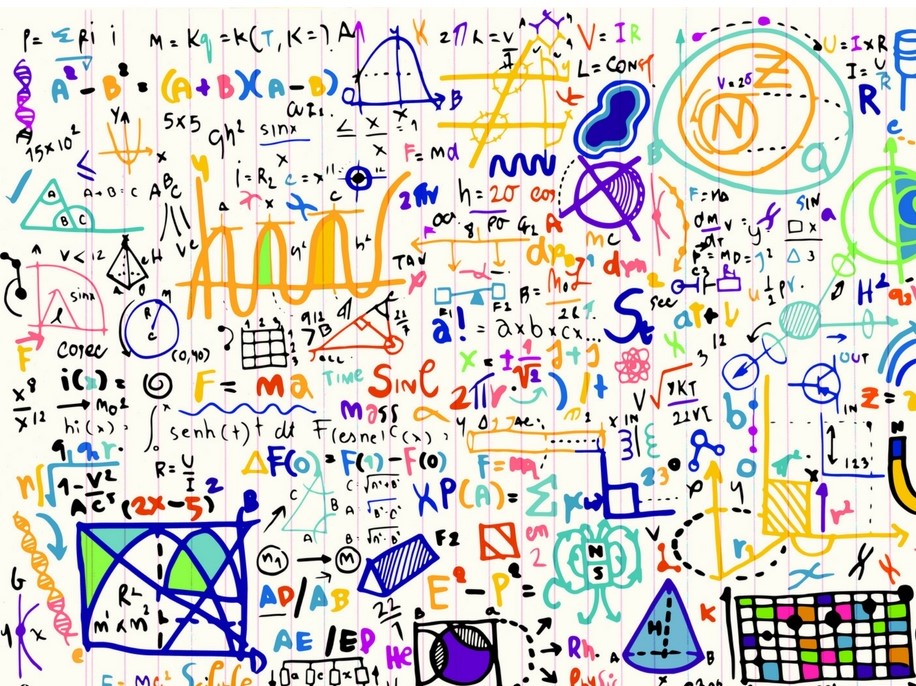 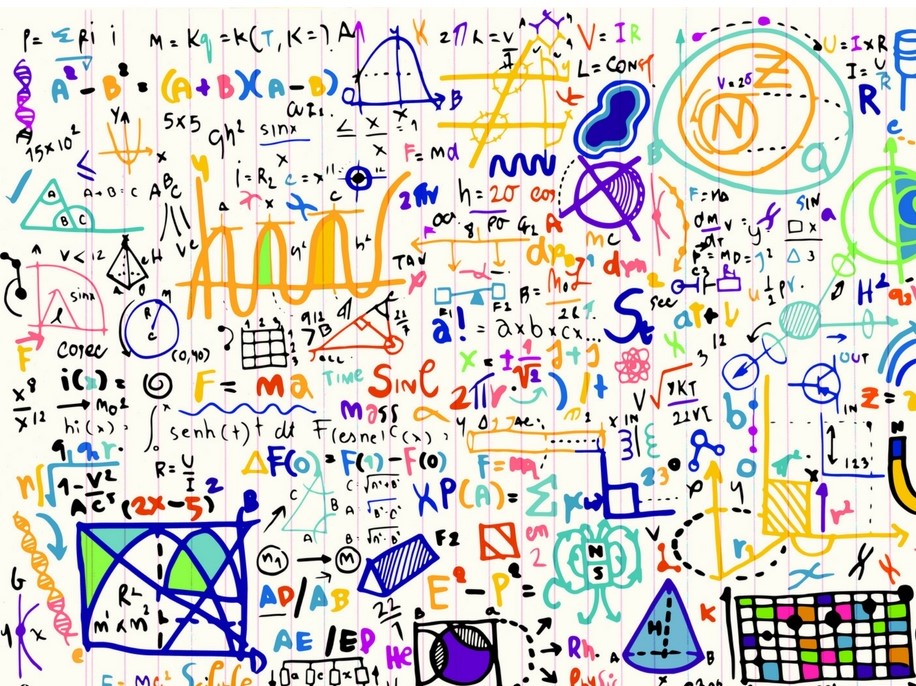 Cymorth?
Dysgu Cyfunol CBAC
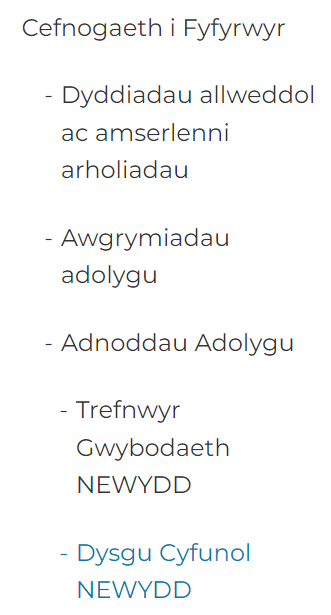 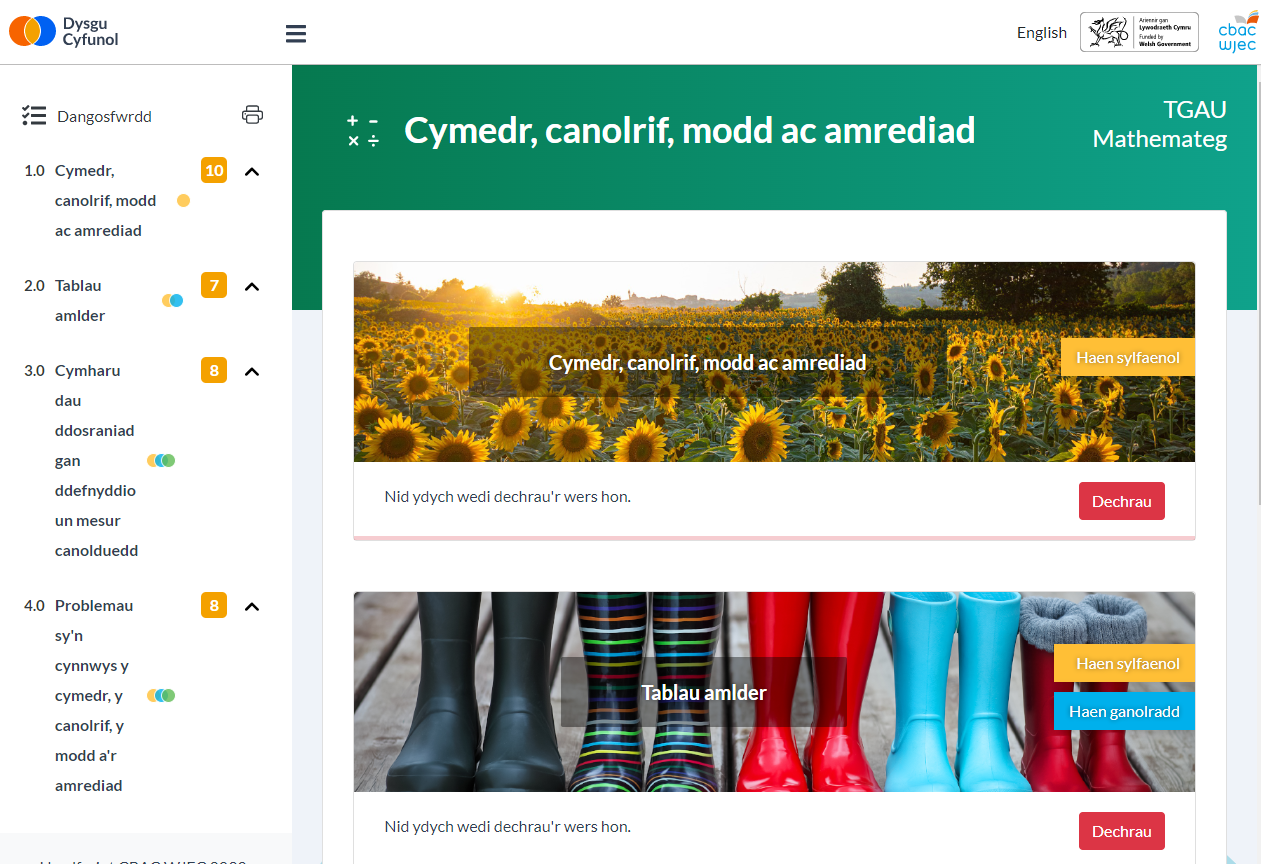 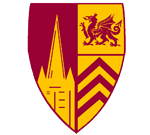 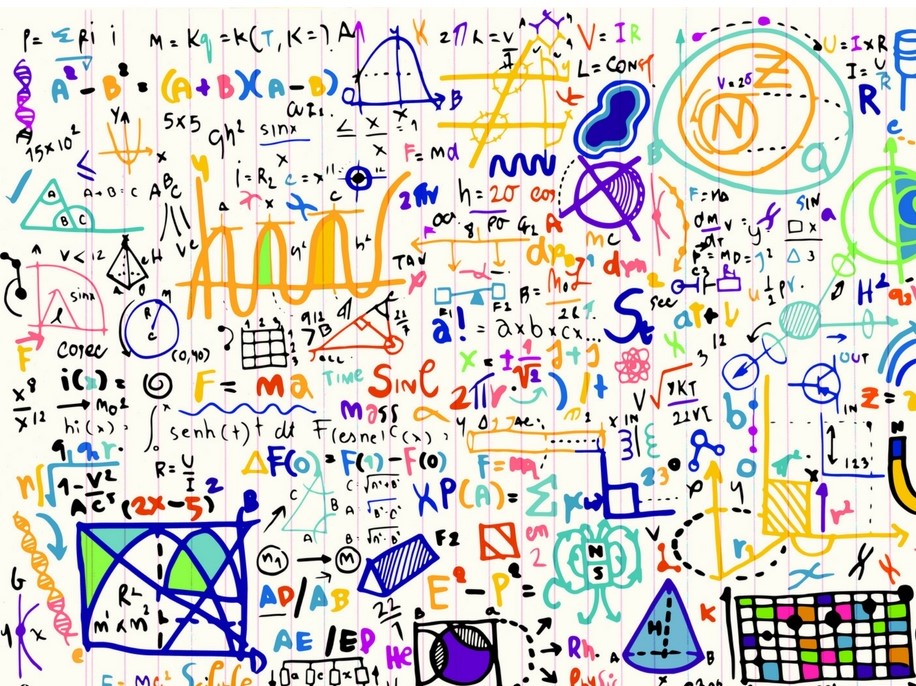 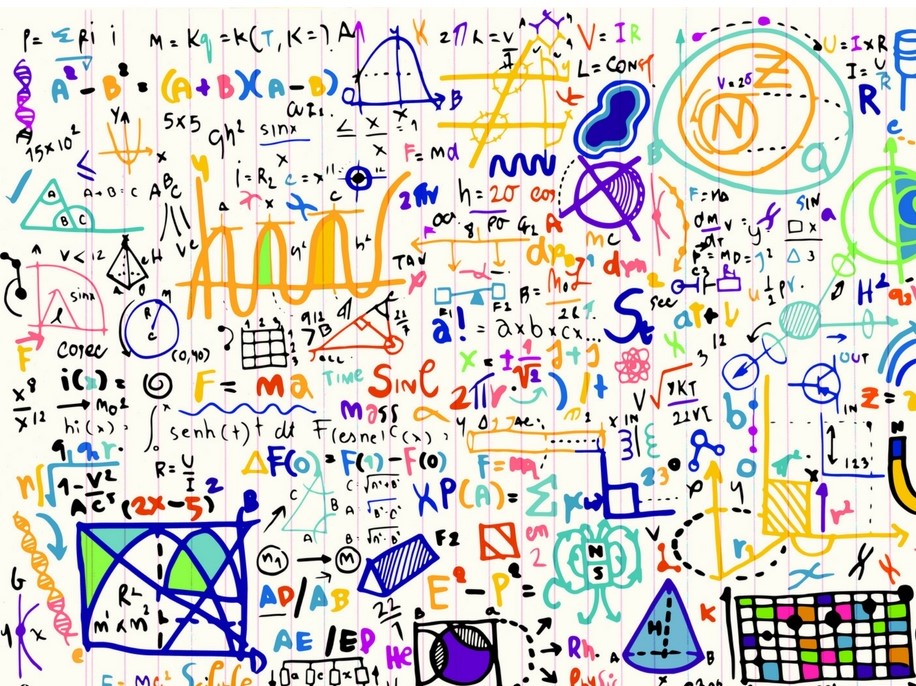 Cymorth?
Trefnyddion Gwybodaeth CBAC
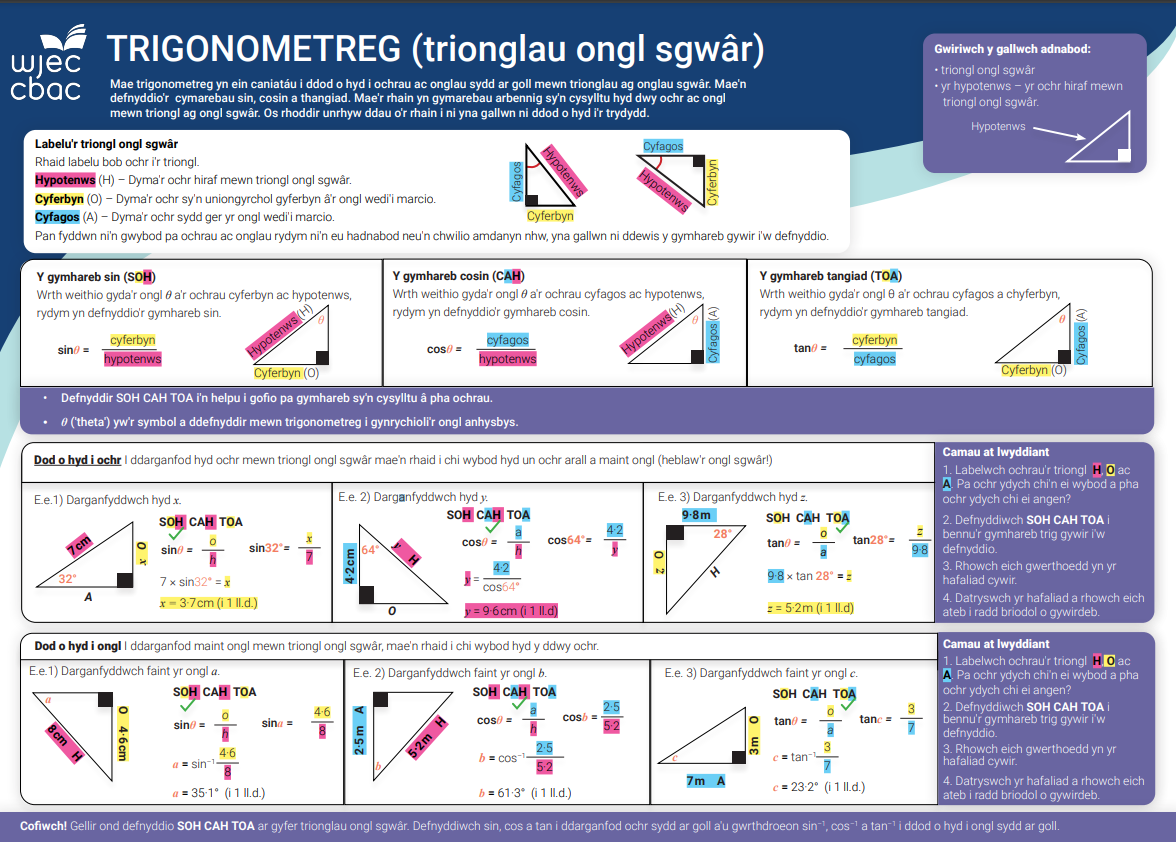 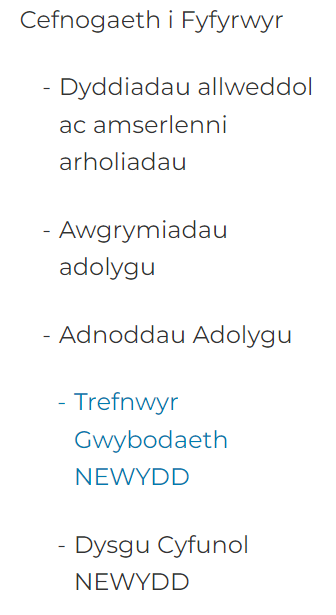 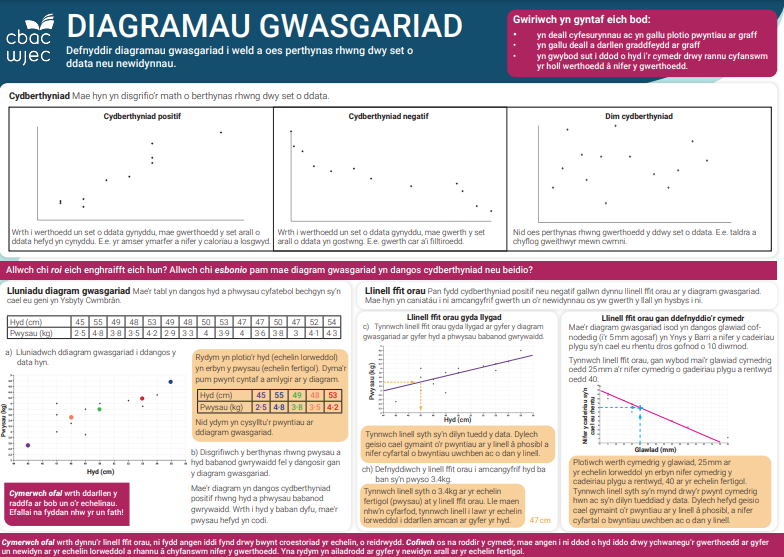 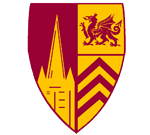 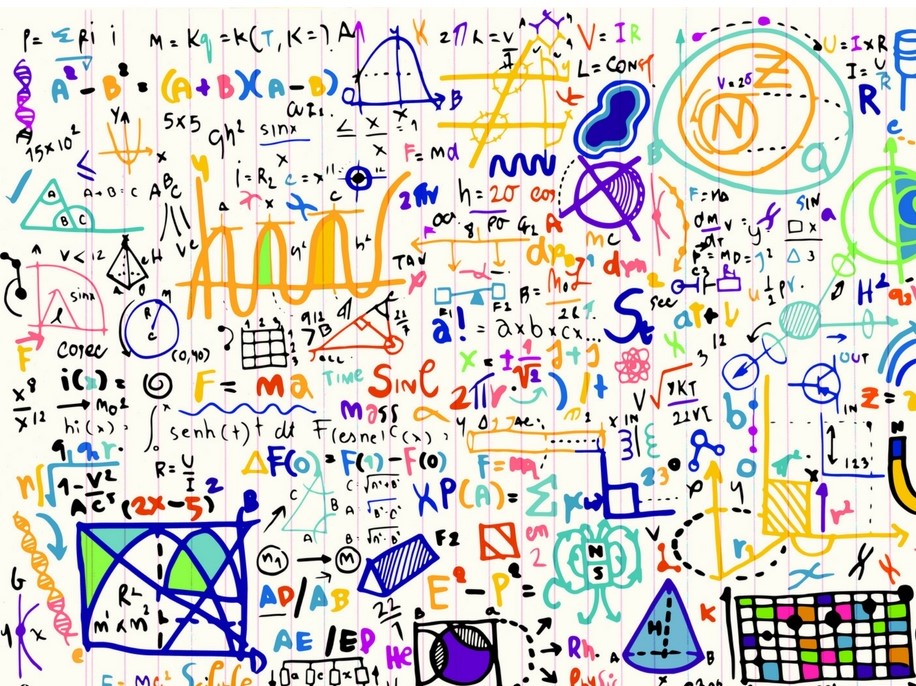 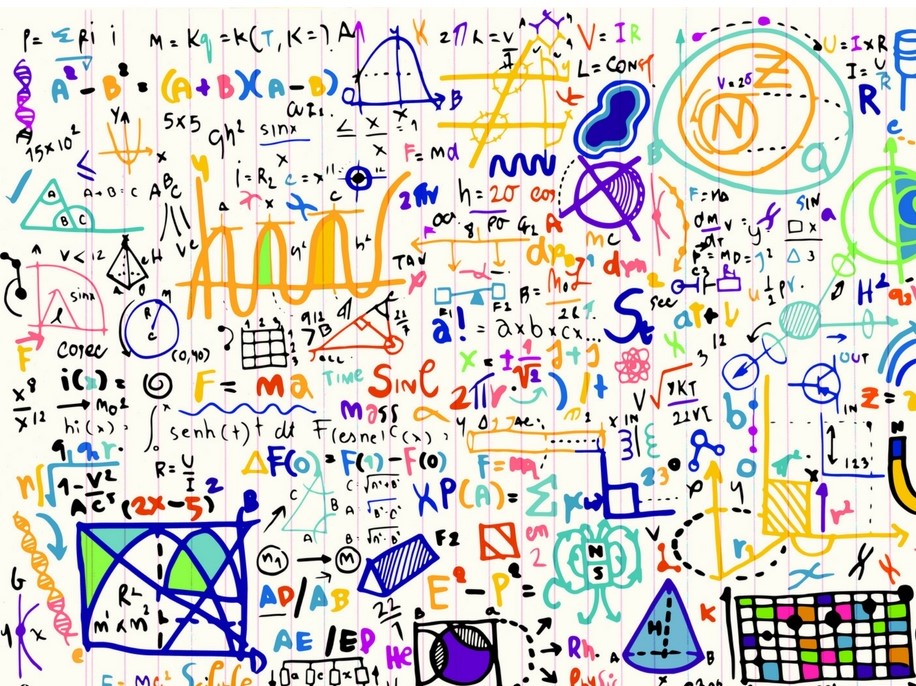 Cymorth?
Maths.cymru
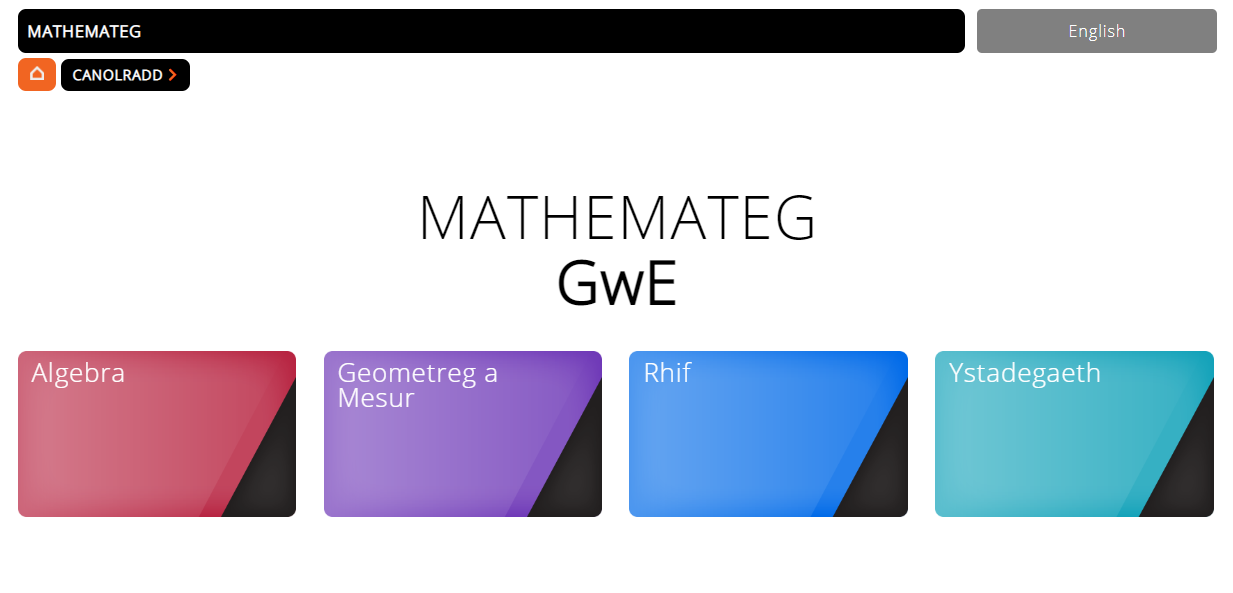 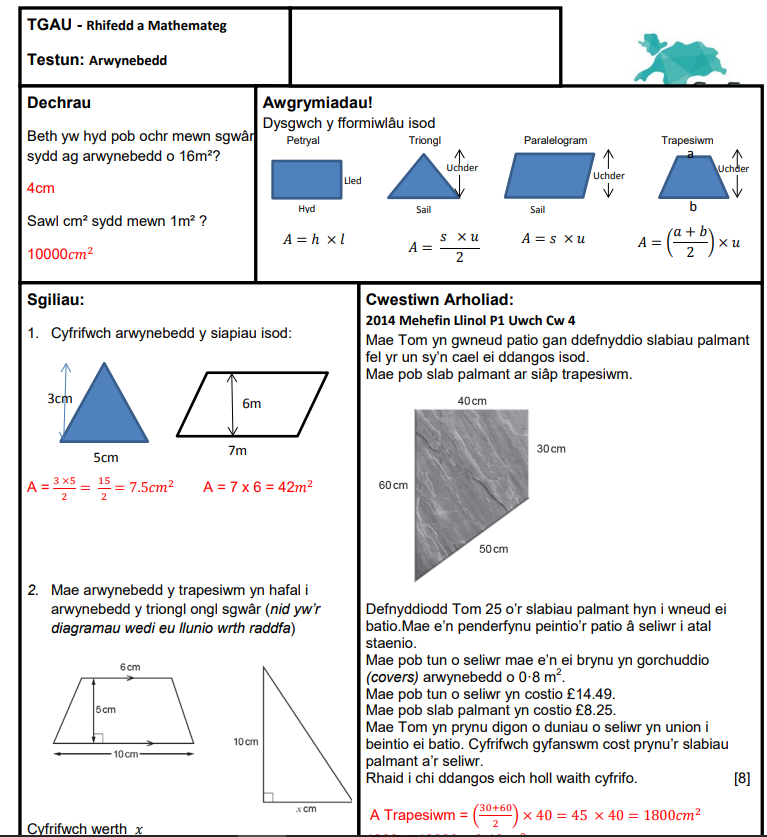 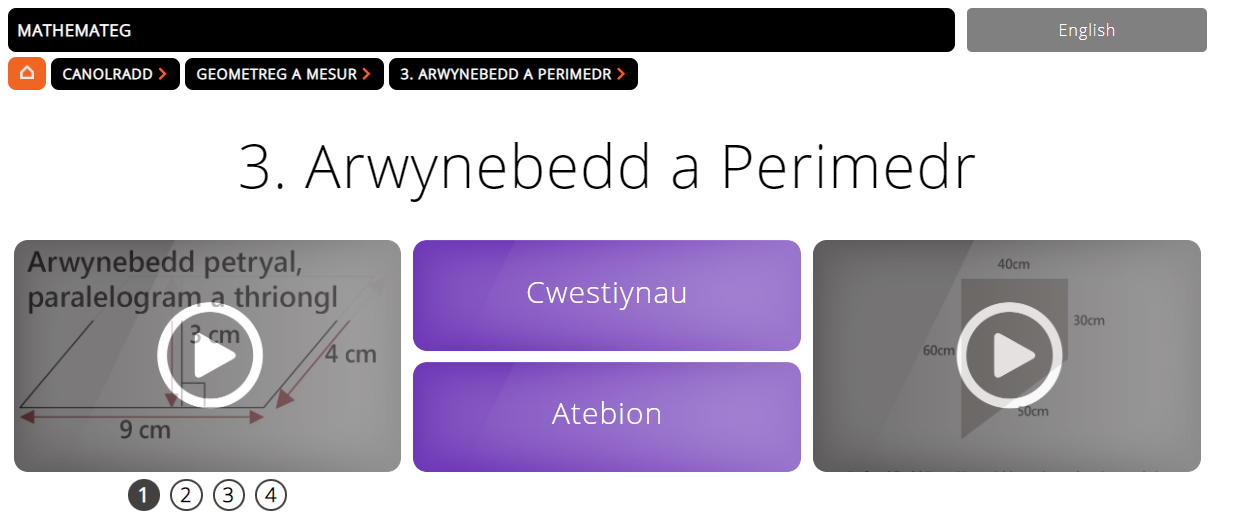 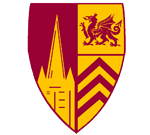 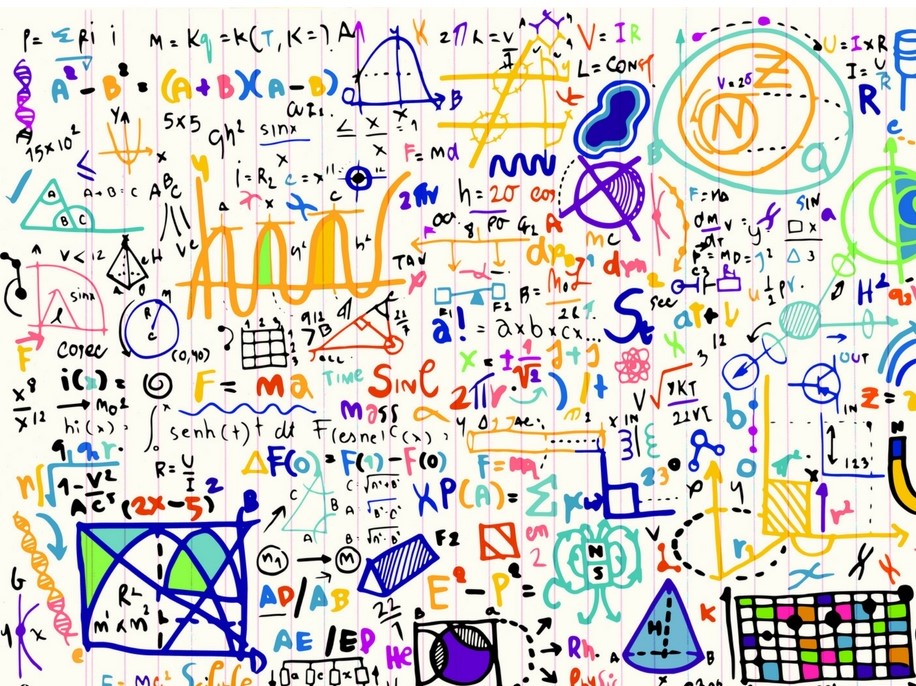 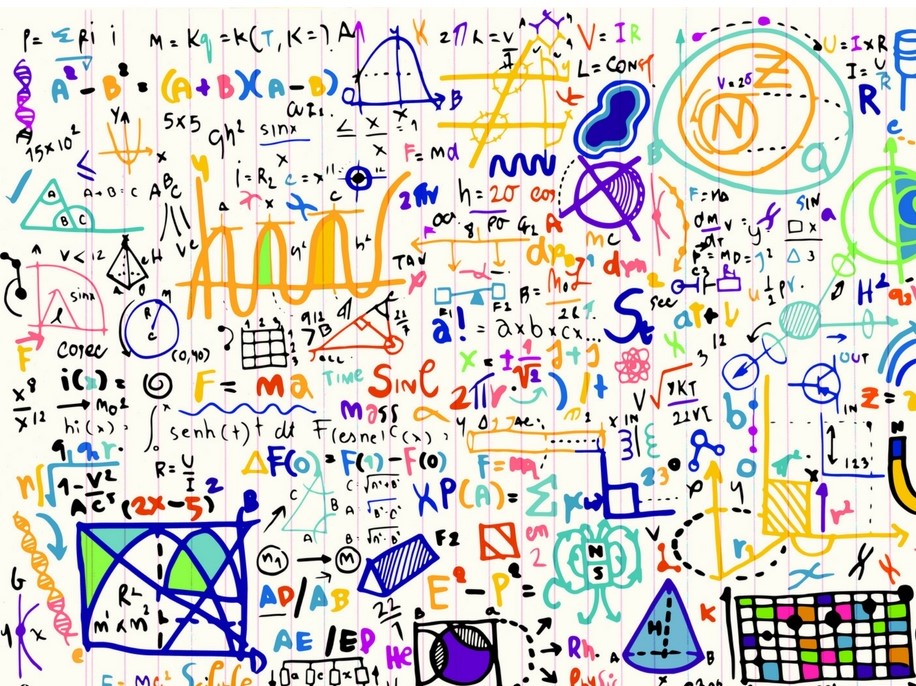 Cymorth?
Mathemateg.com
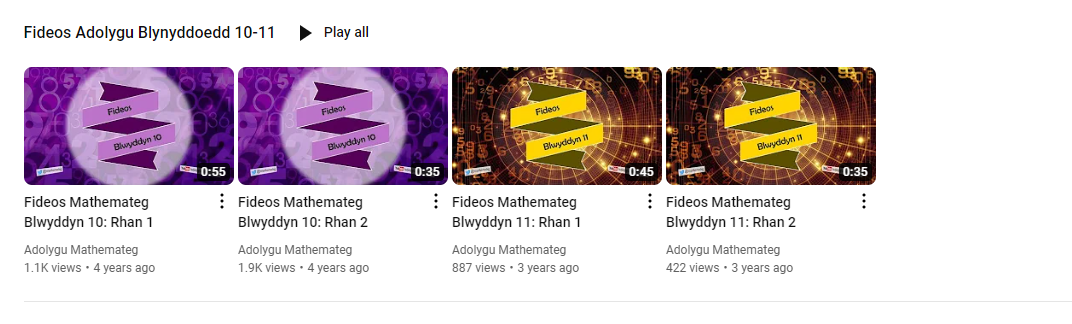 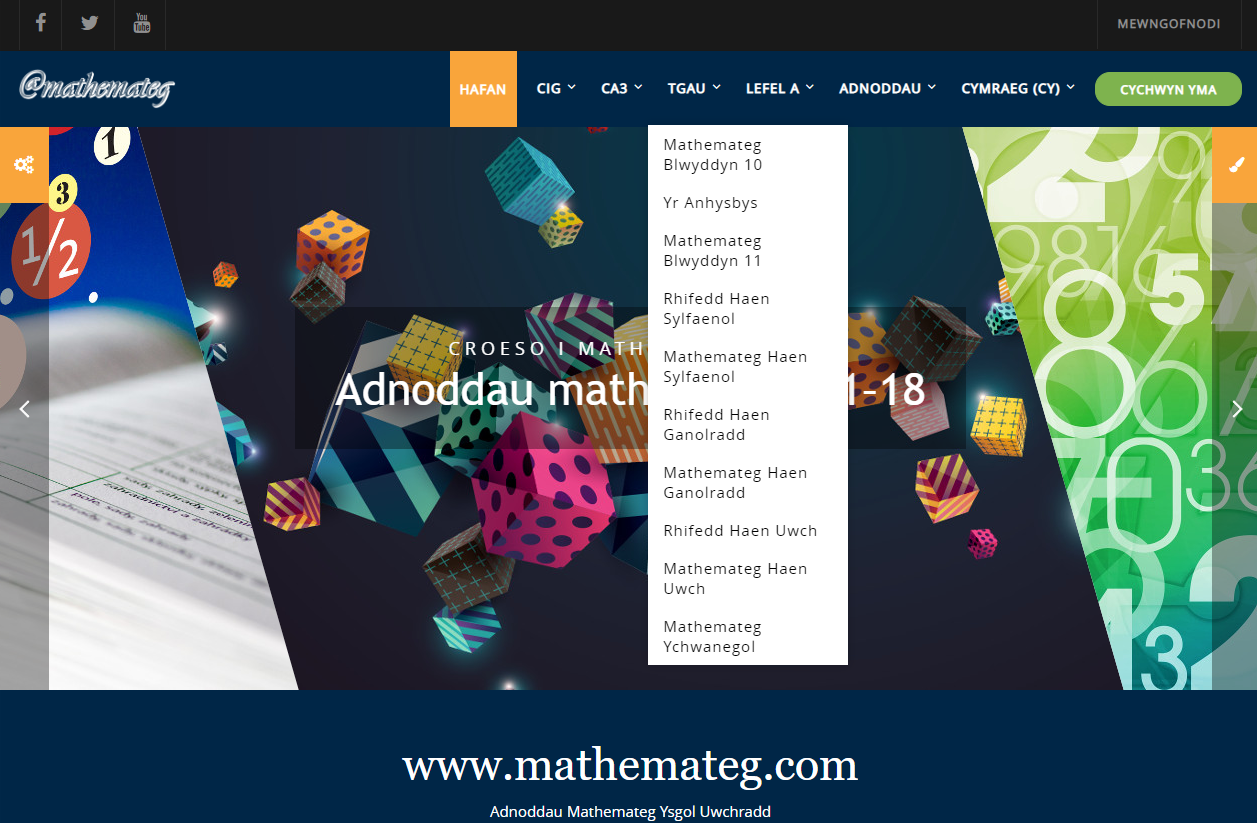 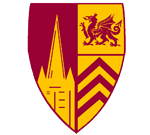 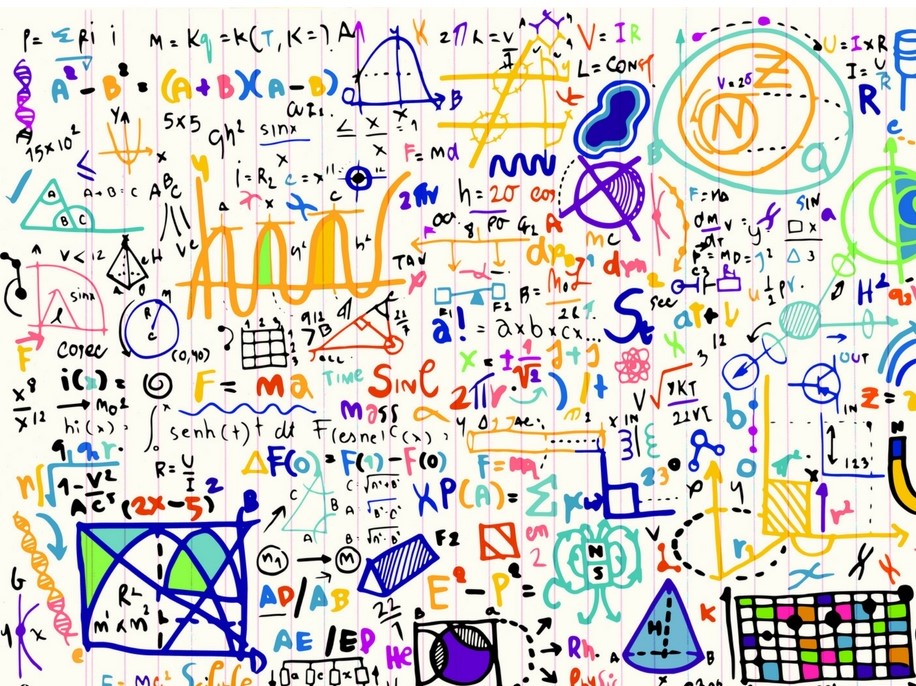 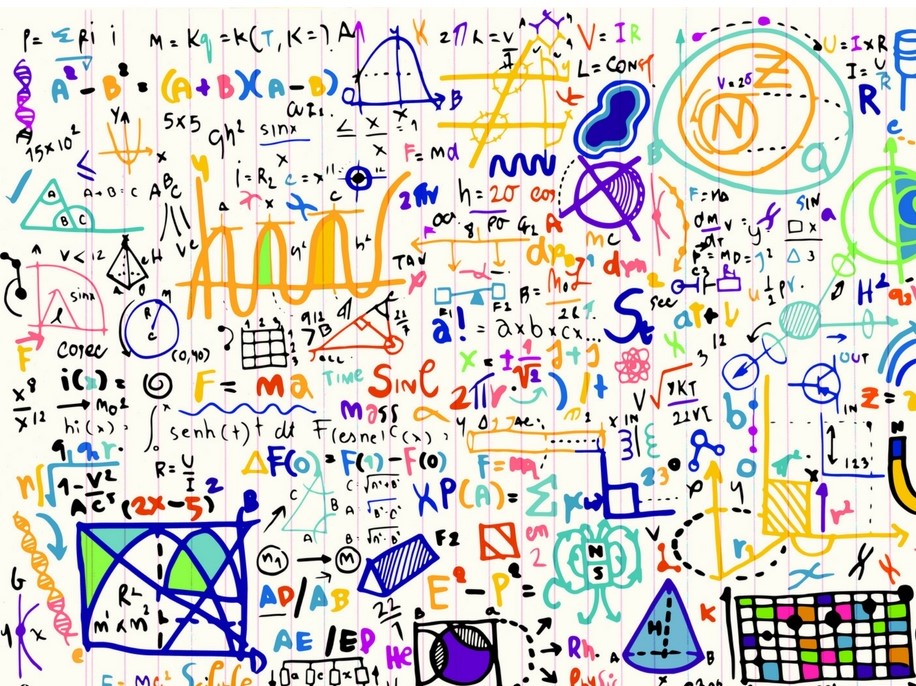 Cymorth?
BBC Bitesize
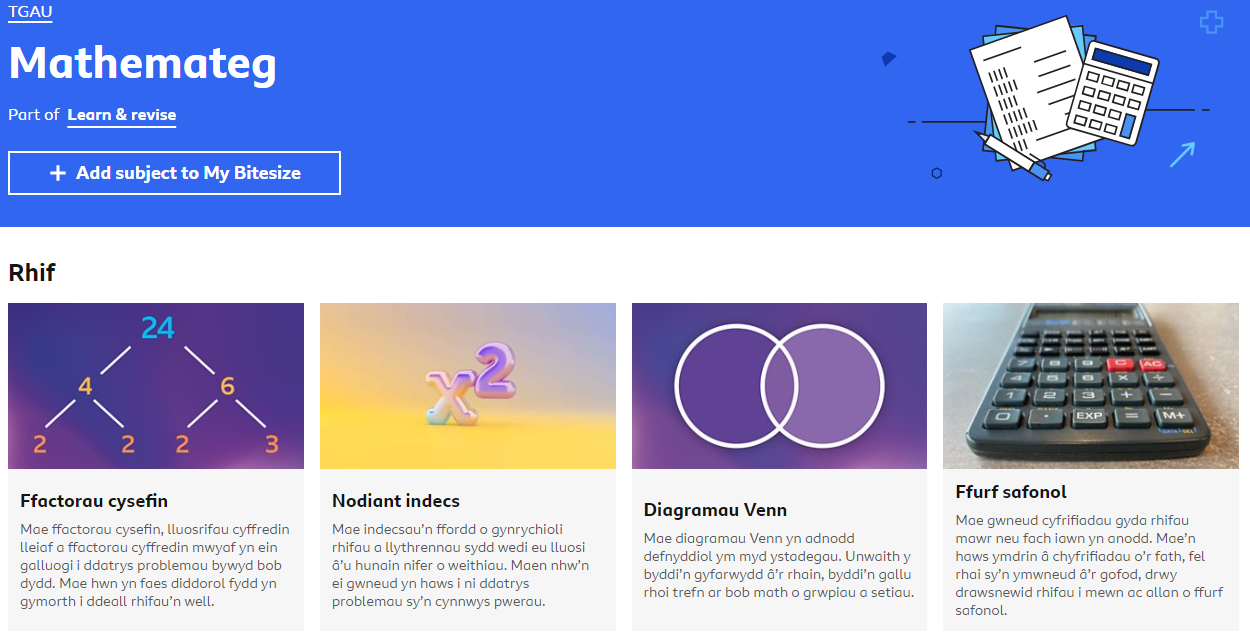 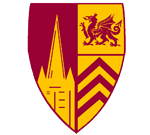 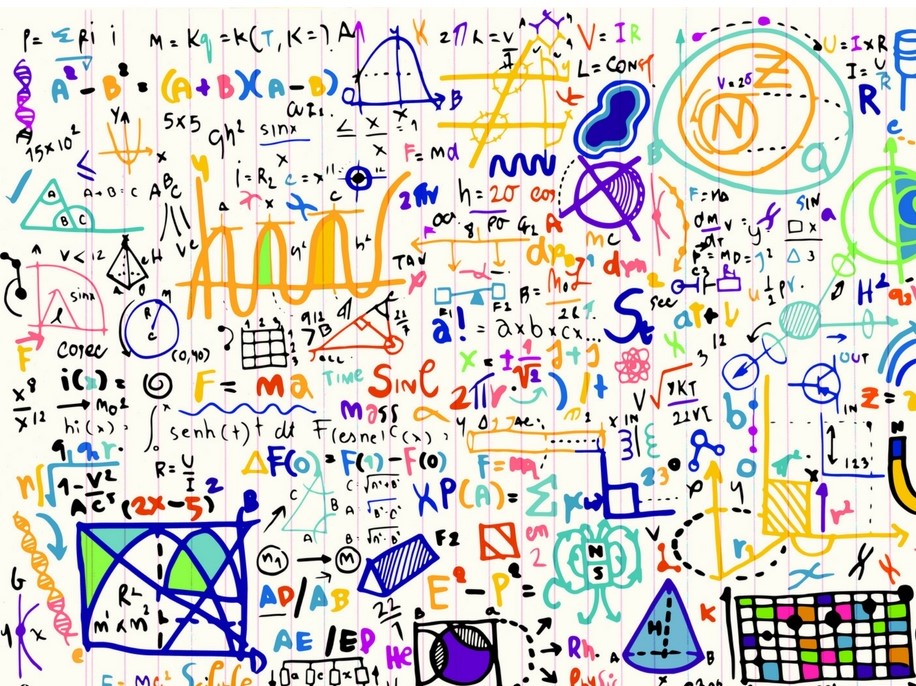 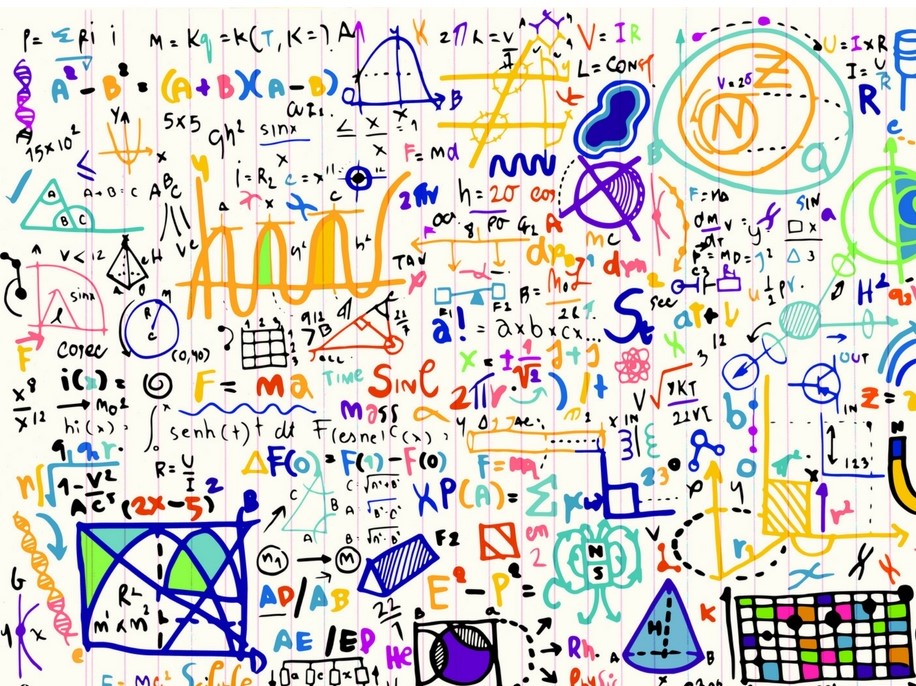 Cymorth?
Teams ysgol
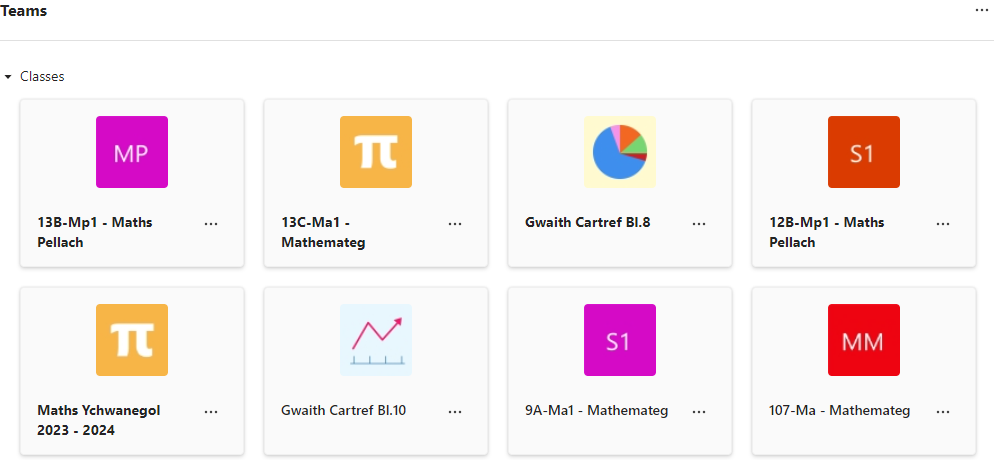 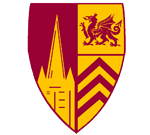